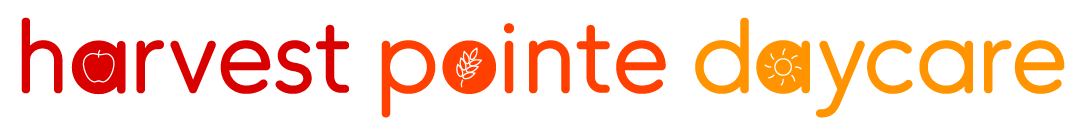 Tuition Fees
FT 4-5 Day              PT 3 Day	       PT 2 Day
6months – 11months                               $1,475.00                     $993.75	         $707.50
12months-18months	             $1,462.00                     $975.00                   $685.00
19months-2yrs6months                          $1,370.00                     $915.00                   $663.00
2yrs7months-3yrs11months                   $1,269.00                     $855.00                   $648.00
                                  4yrs-6yrs                  $1,181.00                      $794.00                   $582.00
            Half Day Kindergarten                     $860.00                      $595.00                   $435.00
                                      																
                                Waitlist Fee                                         $0.00
 	             Enrollment Fee                              $100.00
	             Daily Drop in – PT Families           $85.00
Additional Fees   (Non Refundable)
Effective as of September 1ST, 2021